Wednesday 1.12
Stable beams fill 1534, L = 3x1025 Hz/cm2.
Capture with constant 7 MV RF voltage gave positive results.3% capture losses.
Beam dump during wire-scan from losses on Q9.
Lost QPS OK for MB.B10L2. Access needed at 16:00.
Followed by a loss of patrol (PAD PM25).
2 Ion pumps in LHCb velo (VPIX.IP431.IP8.VE, VPIX.IP441.IP8.VE) have been switched off.
Pressure from 1E-9 to ~7E-9.
For future beam-gas imaging.
12/2/2010
LHC 9:00 meeting
Capture losses
~3% capture losses, little 2.5 ns structure.
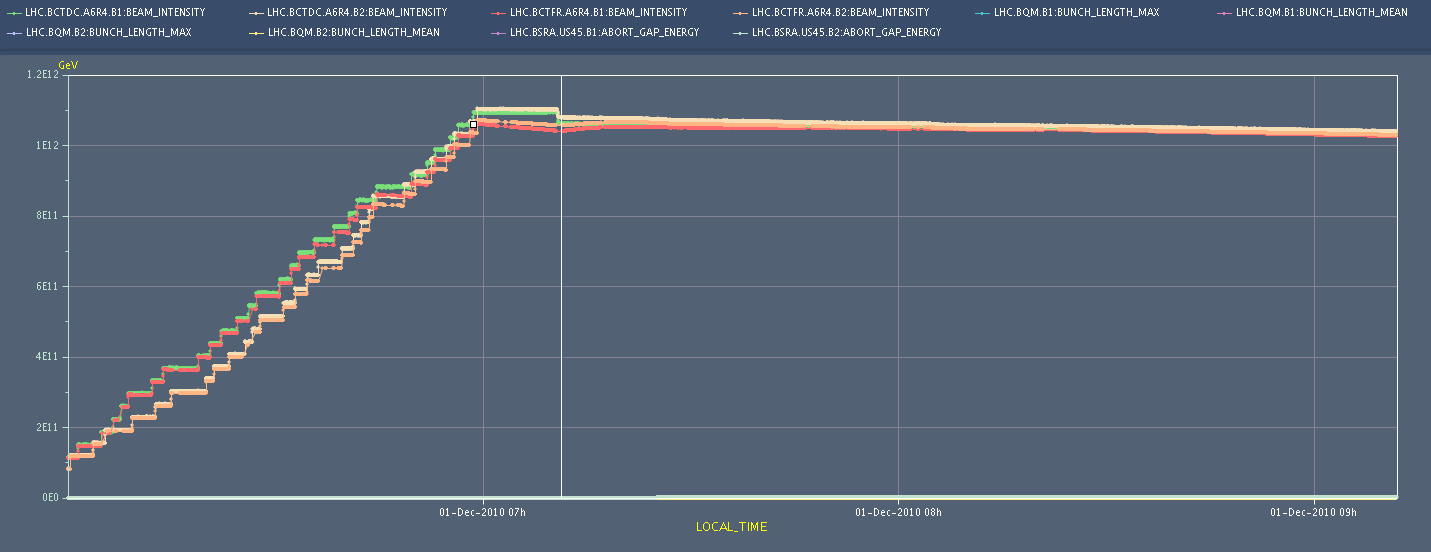 12/2/2010
LHC 9:00 meeting
Wednesday 1.12
22:45 Stable beams fill 1535, L = 2.5x1025 Hz/cm2.
01:40 Dump – lost cold compressor of Pt4
Fault on magnetic bearing
08:00 Access to Pt4 for cold compressor.
Most likely no beam before tomorrow…
12/2/2010
LHC 9:00 meeting
Today
Access…
Injection of 8 bunches into TI2/TI8.
Waiting for cryo
12/2/2010
LHC 9:00 meeting
On the list
8 bunch injection from SPS
Thursday  (UA9 in action in the SPS today)
Low frequency (few Hz) oscillation on B2V 
Rogelio would be ready to take some data with the BPMs to see if we can localize the source. Acquire data during injection parasitically.
Orbit FB tests at injection, 
1-2 hours, Jorg
Q’ feedback during a test ramp… R. Steinhagen
IR aperture measurement 
Massimo, Stefano et al
Damper investigations at 450 GeV
gain/blow-up/multibunch data acquisition
4 hours
12/2/2010
LHC 9:00 meeting